Створення та організація діяльності підприємства
Етапи створення підприємства
Установчі документи
Статутний фонд
Реєстрація підприємства
Організаційно-управлінська структура підприємства
Ліквідація підприємства
Щоб заснувати власну справу, потрібно обрати правову форму організації, яка відповідає обраній сфері підприємництва (критерії розмежування підприємств за формами власності)
Підприємство створюється:
— за рішенням власника майна або уповноваженого ним органу;

— за рішенням трудового колективу;

— у результаті примусового розділення іншого підприємства за рішенням антимонопольного органу;

— внаслідок виокремлення зі складу діючого підприємства однієї або декількох структурних одиниць;

— на базі структурного підрозділу діючого об'єднання за рішенням трудового колективу, якщо на це є згода власника або уповноваженого ним органу.
Етапи створення підприємств:
початковий, 
підготовчий, 
реєстраційний, 
організаційний.
Початковий етап утворення підприємства.
Прогнозуються:
майбутній стан, 
зовнішнє середовище, 
визначаються складові підприємства 
 досліджується їх взаємодія.
Тобто здійснюються:
— визначення місії підприємства;
— вибір підприємницької діяльності (сфери діяльності);
— пошук партнерів;
— підготовка бізнес-плану;
— вибір організаційно-правової форми підприємства;
— визначення цілей підприємства;
— оцінка й аналіз зовнішнього середовища;
— визначення стратегії діяльності підприємства;
— вибори або призначення керівника підприємства (уповноваженого за реєстрацією).
Другий етап створення підприємства - підготовчий. Він включає такі складові:
— підготовка і складання засновницького договору;
— підготовка і складання статуту підприємства;
— визначення юридичної адреси;
— складання пакета протоколів про наміри співробітництва;
— узгодження роботи з банківськими установами (відкриття рахунку, подання нотаріально засвідчених копій статуту і засновницького договору, двох примірників банківських карток, копії свідоцтва про державну реєстрацію тощо);
— підготовка і затвердження пакета засновницької документації.
Засновницькі документи юридичних осіб поділяють на основні й додаткові.

 Основні визначаються законодавством і складаються зі статуту та договору.
Основні розділи засновницького договору малого підприємства такі:
— предмет договору;
— зобов'язання;
— права і відповідальність;
— порядок розв'язання суперечок;
— розмір статутного фонду;
— юридична адреса.
Засновницький договір
— один із найважливіших видів договору, що передбачає добровільне об'єднання двох або декількох осіб, їх майна, в якому кожен учасник бере на себе певні зобов'язання щодо інших учасників із метою привласнення прибутку. Тому в ньому звертають увагу на загальні обсяги статутного фонду, частки кожного із засновників і на форму (натуральну або речову), в якій вона вноситься, а також на способи оплати за надані один одному товари, послуги або виконані роботи.
Мета засновницького договору
— об'єднання майна капіталів і підприємницьких зусиль для отримання прибутку. Засновницький договір визначає взаємовідносини між учасниками фірми, насамперед майнового та організаційного характеру.
Приватні підприємства створюються та функціонують на основі статуту. 
Статут — головний і дуже важливий документ у діяльності підприємства. 
Це юридичний документ, що визначає діяльність підприємства, регулює економічні та юридичні відносини всіх його працівників. 
У статуті наводиться повна характеристика напрямів діяльності підприємства
Структура статуту підприємства містить такі основні розділи:
"Загальні положення", 
"Предмет, цілі діяльності", 
"Майно підприємства", 
"Органи управління", 
"Виробничо-господарська діяльність",
"Регулювання трудових відносин", 
"Облік, звітність і контроль", 
"Реорганізація і припинення діяльності підприємства".
Трудовий колектив підприємства:
— розглядає і затверджує колективний договір;
— вивчає і вирішує питання самоврядування трудового колективу;
— визначає та затверджує перелік і порядок соціальних пільг;
— розглядає разом із засновником зміни і доповнення до статуту підприємства;
— встановлює умови найняття керівника;
— бере участь у вирішенні питання про виокремлення зі складу підрозділів для створення нового підприємства;
— разом із власником вирішує питання про вступ і вихід підприємства з об'єднання підприємств;
— приймає рішення про оренду підприємств.
Фінансово-господарська діяльність підприємства будь-якої організаційно-правової форми і власності розпочинається з формування статутного фонду.
Статутний фонд — це виділені підприємству або залучені ним на засадах, визначених законодавством, фінансові ресурси у вигляді грошових коштів або вкладень у майно, матеріальні цінності, нематеріальні активи, цінні папери, закріплені за підприємством на праві власності або повного господарсько^ го відання. За рахунок статутного фонду підприємство формує свої власні (основні та оборотні) кошти.
Статутний фонд державного підприємства — це сума коштів і вартість матеріальних ресурсів, що безоплатно виділені державою в постійне розпорядження трудового колективу підприємства на правах повного господарського відання. Підприємство володіє, користується, розпоряджається цими ресурсами, чинить стосовно них будь-які дії, що не суперечать закону і цілям діяльності підприємства. Розмір статутного фонду державного підприємства визначається обсягом виробництва і послуг, що надаються, на ньому.
Акціонерне товариство збільшує свій статутний фонд за рахунок:
— додаткового випуску акцій;

— спрямування прибутку на приріст статутного фонду шляхом збільшення номінальної вартості акцій.
Реєстраційний етап утворення підприємства охоплює такі фази:
— формування пакета реєстраційної документації;
— внесення необхідної суми до статутного фонду та обов'язкових платежів;
— отримання свідоцтва про реєстрацію;
— отримання ідентифікаційного коду та печатки;
— постановка на облік у статистичному управлінні;
— реєстрація в податковій адміністрації та пенсійному фонді;
— відкриття рахунку в установах банку.
В Україні протягом останніх років діє типова система реєстрації новоствореного підприємства. З метою реєстрації потрібно подавати такі документи:
— рішення власника майна або вповноваженого органу про організацію підприємства (за наявності двох або більшої кількості власників таким документом є договір про заснування);
— статут підприємства;
— письмове підтвердження юридичної адреси суб'єкта підприємства;
— реєстраційну картку, заповнену в трьох примірниках, яка одночасно виконує роль заяви засновника про реєстрацію підприємства;
— квитанцію про сплату мита за реєстрацію підприємства;
— нотаріально засвідчену копію свідоцтва про державну реєстрацію юридичної особи.
Державна реєстрація юридичних осіб та фізичних осіб-підприємців
— це засвідчення факту створення або ліквідації юридичної особи, засвідчення факту набуття або позбавлення статусу підприємця фізичною особою, а також вчинення інших реєстраційних дій шляхом внесення відповідних записів до Єдиного державного реєстру.
Єдиний державний реєстр юридичних осіб та фізичних осіб-підприємців
— це автоматизована система збирання, накопичення, захисту, обліку й надання інформації про юридичних осіб та фізичних осіб-підприємців.
До порядку проведення державної реєстрації юридичних осіб та фізичних осіб-підприємців входять:
а) перевірка комплектності документів, які подаються державному
реєстратору, та повноти відомостей, що вказані в реєстраційній картці;
б) перевірка документів, які подаються державному реєстратору, на відсутність підстав для відмови у проведенні державної реєстрації;
в) внесення відомостей про юридичну особу або фізичну особу-підприємця до Єдиного державного реєстру;
г) оформлення і видача свідоцтва про державну реєстрацію та виписки з Єдиного державного реєстру.
Свідоцтво про державну реєстрацію
— документ встановленого зразка, який засвідчує факт внесення до Єдиного державного реєстру запису про державну реєстрацію юридичної особи або фізичної особи - підприємця.
Державний реєстратор — посадова особа, яка здійснює державну реєстрацію юридичних осіб та фізичних осіб-підприємців.
Для проведення державної реєстрації юридичної особи засновник(засновники) або уповноважена ними особа повинні особисто податидержавному реєстратору (надіслати рекомендованим листом з описомвкладення) такі документи:
а) заповнену реєстраційну картку на проведення державної реєстрації юридичної особи
б) копію рішення засновників або уповноваженого ними органу про створення юридичної особи у випадках, передбачених законодавством;
в) два примірники установчих документів;
г) рішення Антимонопольного комітету України про згоду на створення, реорганізацію (злиття, приєднання) суб’єктів господарювання у випадках, передбачених законодавством;
 д) документ (документи), що засвідчує сплату засновником (засновниками) вкладу до статутного фонду суб’єкта господарювання в розмірі, встановленому законодавством;
є) документ, що засвідчує внесення реєстраційного збору за проведення державної реєстрації юридичної особи.
У бланку свідоцтва про державну реєстрацію юридичної особи зазначаються:
а) найменування юридичної особи;
б) ідентифікаційний код Єдиного державного реєстру підприємств і організацій України;
в) місцезнаходження юридичної особи;
г) місце проведення державної реєстрації;
д) дата проведення державної реєстрації;
є) прізвище та ініціали державного реєстратора.
У бланку свідоцтва про державну реєстрацію фізичної особи-підприємця зазначаються:
а) ім’я фізичної особи-підприємця;
б) ідентифікаційний номер фізичної особи-платника податків та інших обов’язкових платежів;
в) місце проживання фізичної особи-підприємця;
г) дата проведення державної реєстрації;
д) місце проведення державної реєстрації;
є) прізвище та ініціали державного реєстратора.
Згідно із Законом України «Про державну реєстрацію юридичних осіб та фізичних осіб-підприємців», за проведення державної реєстрації справляється реєстраційний збір у такому розмірі:
— десять неоподатковуваних мінімумів доходів громадян — за проведення державної реєстрації юридичної особи;
— два неоподатковуваних мінімуми доходів громадян — за проведення державної реєстрації фізичної особи-підприємця.
Завершальним етапом створення і реєстрації підприємства є відкриття розрахункового рахунку у відповідному банку за місцезнаходженням новоствореного підприємства.
Для відкриття поточного рахунку підприємство повинно подати в банк такі документи:
— заяву про відкриття рахунку встановленого зразка; —- копію свідоцтва про державну реєстрацію;
— копію зареєстрованого статуту, засвідчену нотаріально або реєструючим органом;
— копію документа про взяття підприємства на податковий облік;
— картку зі зразком підписів осіб, яким надане право розпоряджатися рахунком;
— копію документа про реєстрацію в органах Пенсійного фонду України.
Банк у триденний термін зобов'язаний відкрити банківський рахунок і повідомити про це податкову інспекцію.

Ринок не передбачає необмеженої свободи дій підприємницьких структур. Відповідно до чинного законодавства України можна здійснювати всі види підприємницької діяльності, крім деяких.

По-перше, лише державні підприємства та організації можуть виготовляти і реалізувати наркотичні засоби, військову зброю, боєприпаси до неї, вибухові речовини, охороняти об'єкти державної власності.

По-друге, є конкретний перелік видів підприємництва, які можна здійснювати лише за умов отримання спеціального дозволу — ліцензії.
Ліцензія (лат. licentia — право, дозвіл) — це документ, виданий Кабінетом Міністрів України або уповноваженим ним органом, відповідно до якого її власник має право займатися певним видом підприємницької діяльності.

Існує 44 види підприємницької діяльності, для здійснення яких відповідно до Закону України "Про внесення змін у Закон України "Про підприємництво", необхідно мати ліцензію. Зокрема до них належать:
Організаційна структура управління
— упорядкована сукупність органів структурних підрозділів фірми, їх підпорядкованість, субординація, відносини між ними, які дають змогу досягти поставленої мети. Потрібно розрізняти поняття організаційної структури управління та поняття структури організації (підприємства).
Організаційну структуру управління утворюють:
кількість і види ланок управління на кожному рівні;
розміщення (взаємне розташування), зв'язки і підпорядкованість цих ланок;
обов'язки, завдання, права, повноваження і відповідальність кожної ланки;
чисельність і професійно-кваліфікаційний склад працівників;
ступінь централізації та децентралізації функцій менеджменту.
Структура управління відображає стабільні форми поділу управлінської праці, послідовність виконання різних видів трудових операцій. Тому можна виокремити такі основні види організаційних структур управління:
функціональну, 
лінійну, 
комбіновану,
 матричну,
 конгломератну, 
філіальну, 
продуктову, 
регіональну.
Функціональний тип організаційної системи управління виробництвомЗавдяки функціональній структурі управління кожен орган управління (або виконавець) спеціалізується на виконанні окремих видів управлінської діяльності (функцій).
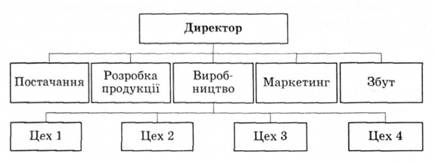 Суть лінійного управління полягає в тому, що від керівництва підприємством до найнижчої ланки ієрархії проводиться єдина лінія управління, яка проходить через кілька проміжних ланок.
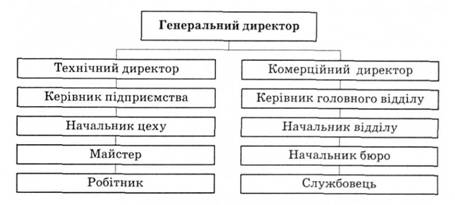 Комбінований тип організаційної структури — це гібрид двох (у цьому випадку) або більше поширених проектів організації.
Переваги комбінованих організаційних структур управління такі: висока компетентність спеціалістів, які відповідають за здійснення конкретних функцій, відповідність структури стратегії, поєднання принципу спеціалізації управління з принципом єдності керівництва.
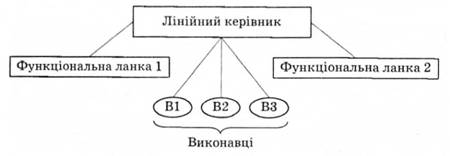 Сучасний найефективніший тип організаційної структури управління, який усуває названі вище недоліки, — це матричний тип організаційної структури, яка поєднує лінійну та програмно-цільову структуру управління. 
Матричні структури управління доповнили лінійно-функціональну організаційну структуру управління новими елементами.
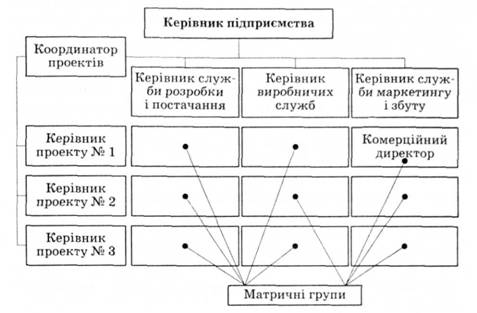 Припинення діяльності суб’єкта господарювання здійснюєтьсяшляхом його реорганізації (злиття, приєднання, поділу, перетворення)або ліквідації — за рішенням власника (власників) чи уповноваженихним органів, за рішенням інших осіб — засновників суб’єкта господарювання чи їхніх правонаступників, а у випадках, передбачених законодавством, — за рішенням суду:
— у разі злиття;
— у разі приєднання одного;
— у разі поділу 
У разі виділення одного або кількох нових суб’єктів господарювання;
— у разі перетворення одного суб’єкта господарювання в інший до новоутвореного суб’єкта господарювання переходять усі майнові права і обов’язки попереднього суб’єкта господарювання.
Суб’єкт господарювання ліквідується:
— з ініціативи власників або за рішенням суду;
— у зв’язку із закінченням строку, на який він створювався, чи у разі досягнення мети, заради якої його було створено;
— у разі визнання його в установленому порядку банкрутом;
— у разі скасування його державної реєстрації у випадках, передбачених законодавством